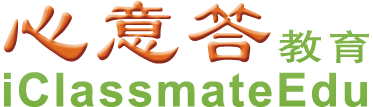 未来教育的模式
学生
(主体)
上海心意答电子科技有限公司
[Speaker Notes: 学习能力,创新能力,沟通能力,表达能力,筛选能力  专业知识,专业技能]
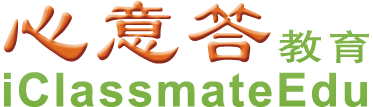 未来教育的特征
基础教育+终身教育
上海心意答电子科技有限公司
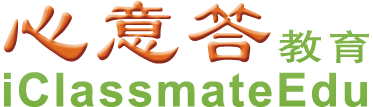 教育资源均衡化
学习自主
互动化
专业设备
专业服务
上海心意答电子科技有限公司